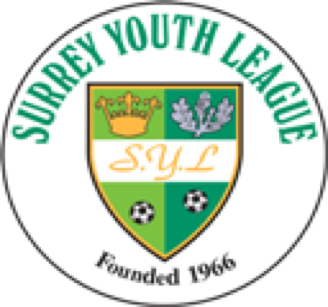 Surrey Youth League Pilot
Individual Survey Feedback
Q2: Please indicate the role you are associated with the Surrey Youth League
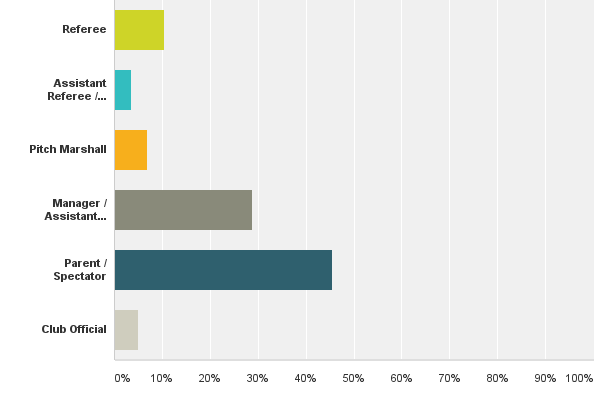 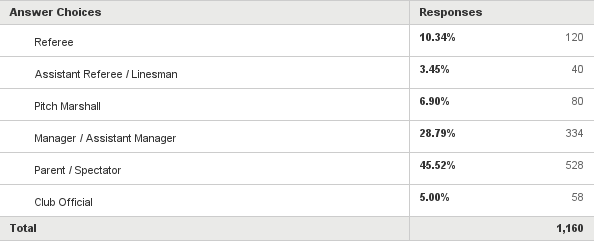 Answered: 1,160    Skipped: 0
Age Group Participation
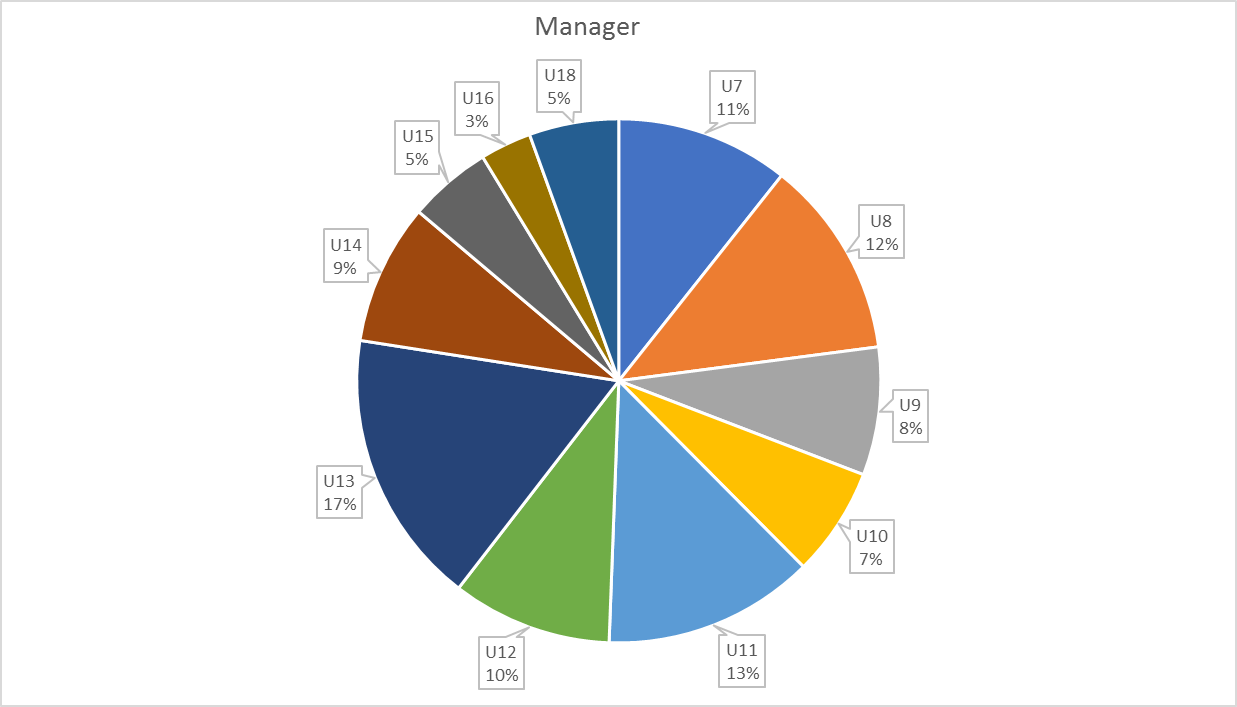 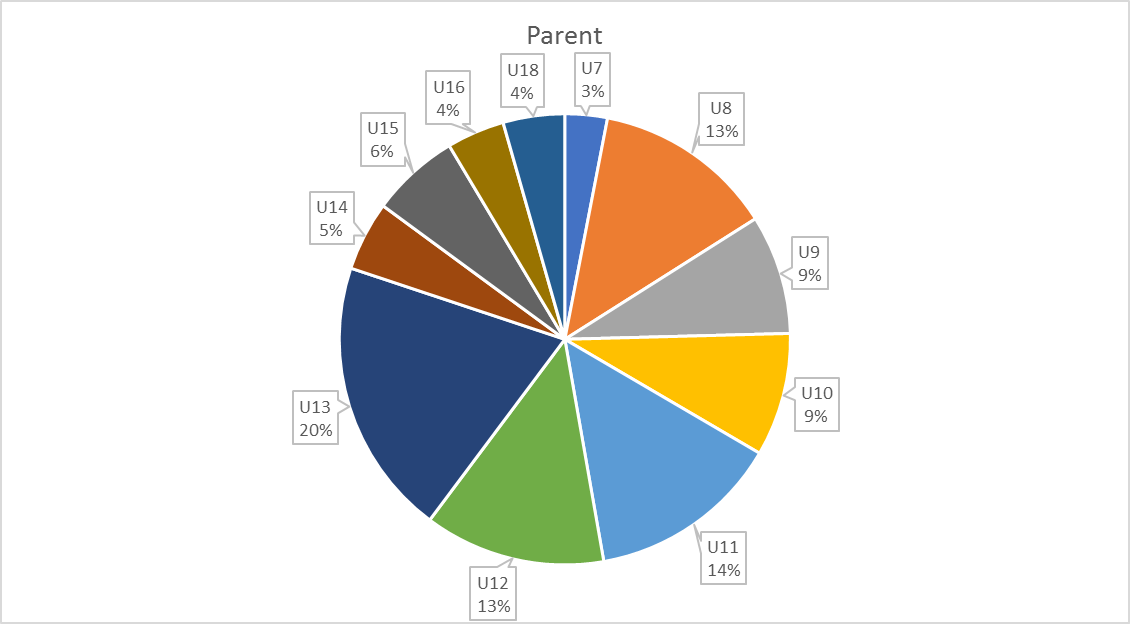 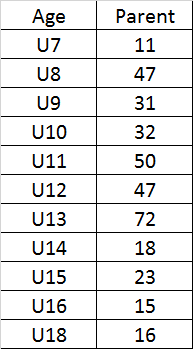 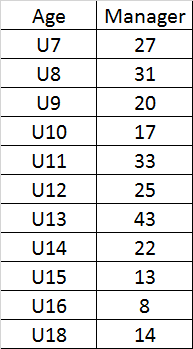 Question Groupings
Q23: Did you receive sufficient briefing at the start of regarding the SYL Respect
Answered: Managers
Answered: Pitch Marshal
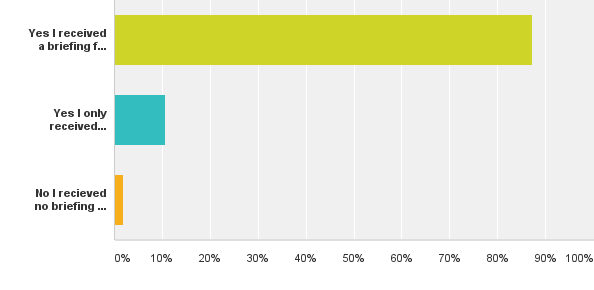 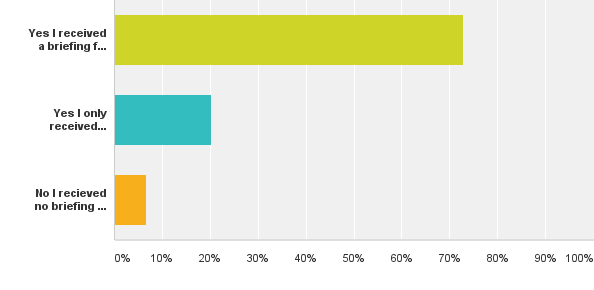 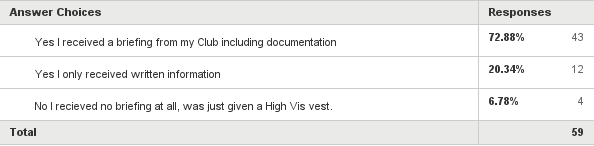 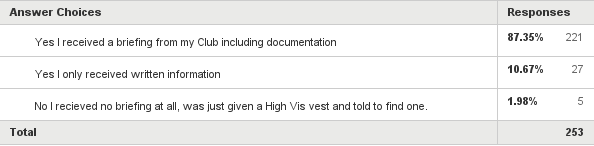 Answered: Parents
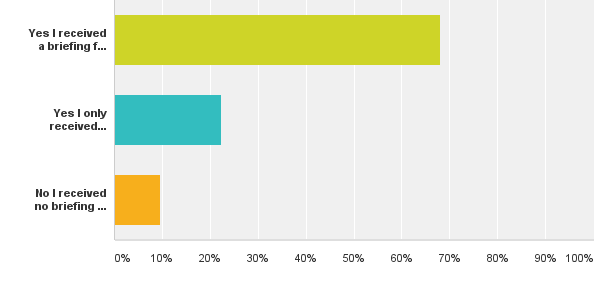 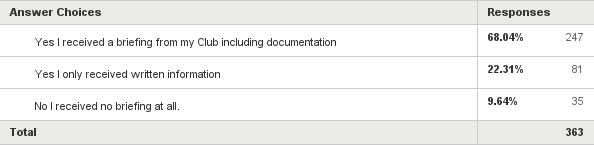 Answered: Referees
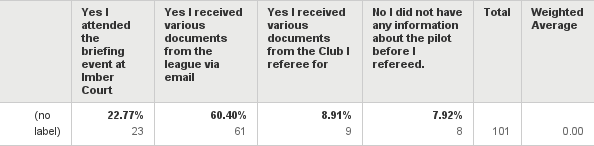 Q22: Codes of Conduct - As someone associated with a Club are you aware of the codes of conducted adopted
Answered: Pitch Marshalls
Answered: Managers
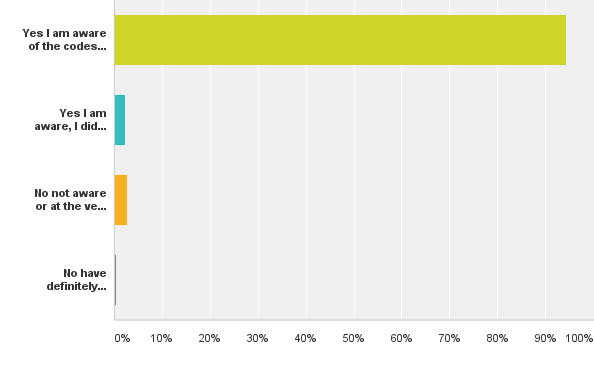 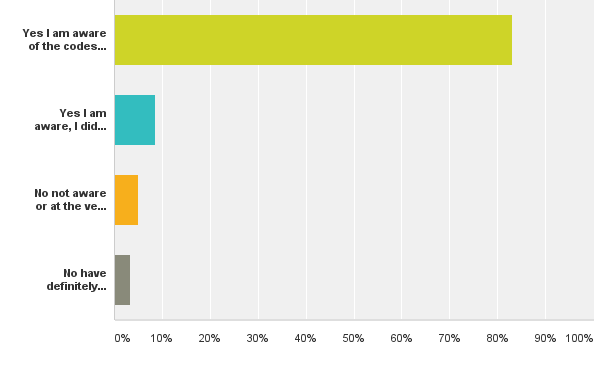 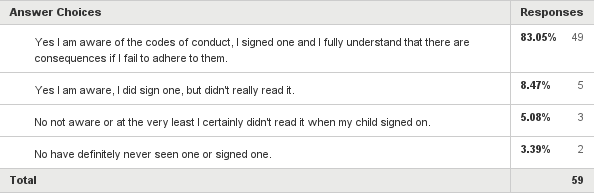 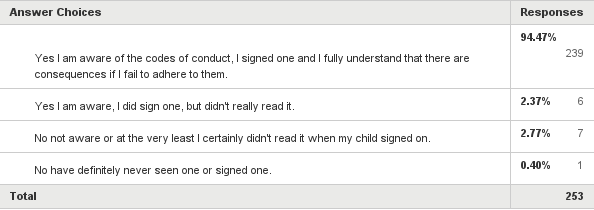 Answered: Parents
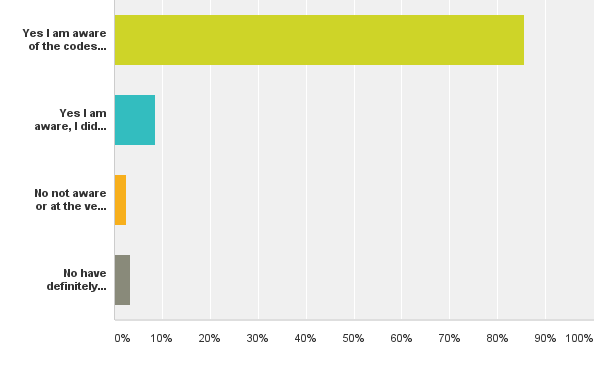 Answered: Club Officials
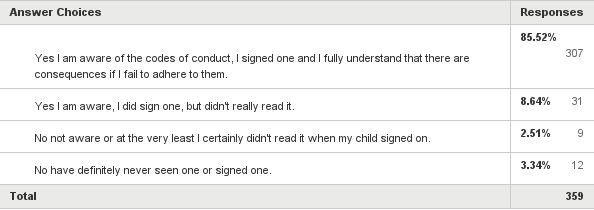 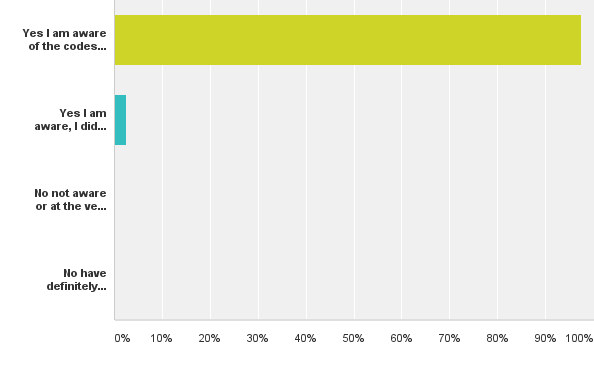 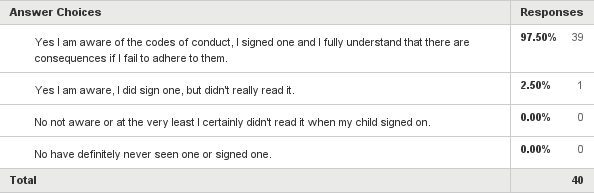 Q31: Do you see people disrespecting Referees?
Answered: Pitch Marshall
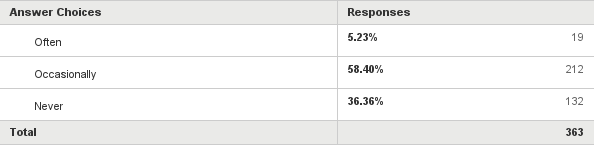 Answered: Parents
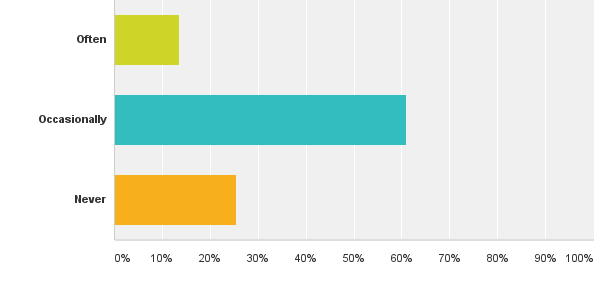 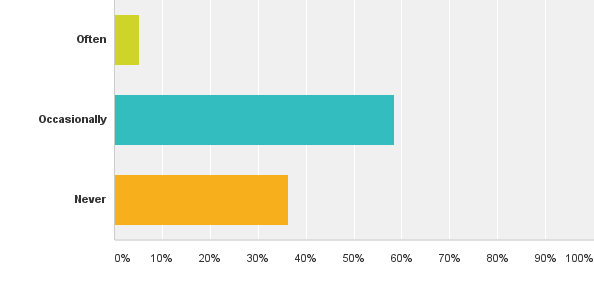 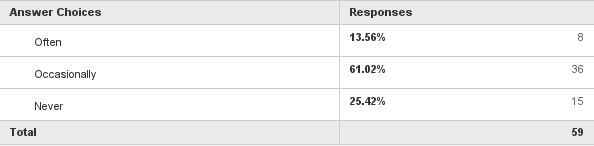 Answered: Linesman
Answered: Manager
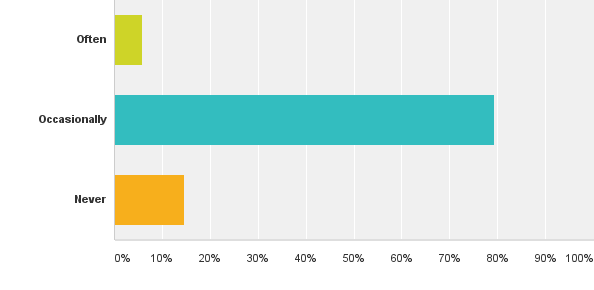 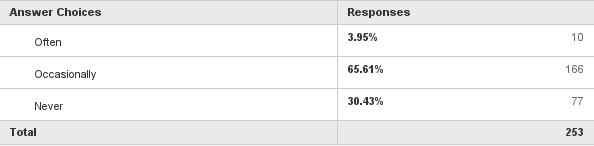 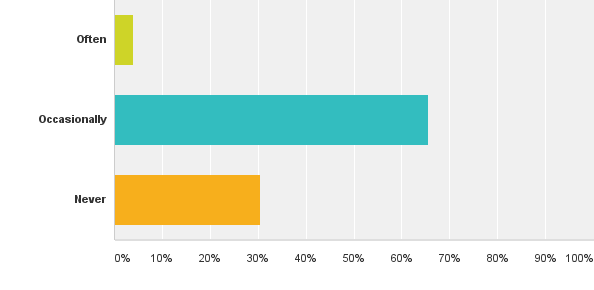 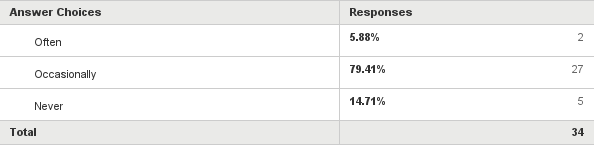 Q16: If you observe disrespect shown towards a referee where does it mainly come from?
Answered: 253    Managers
Answered: 101   Referee
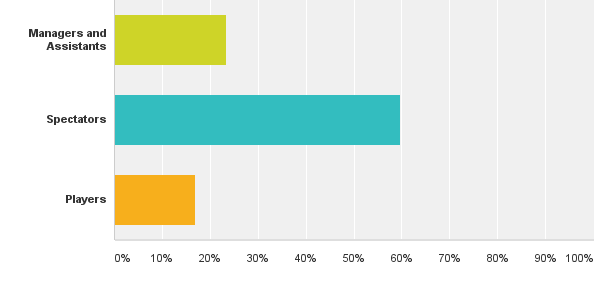 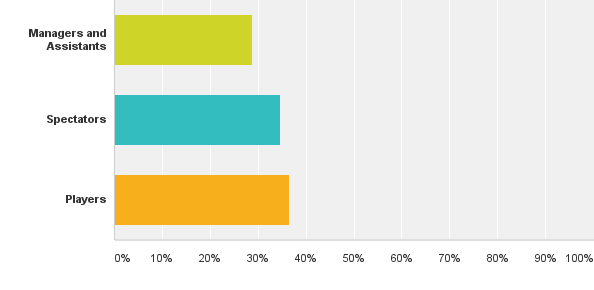 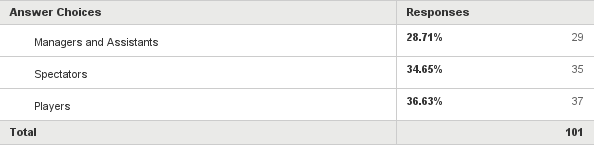 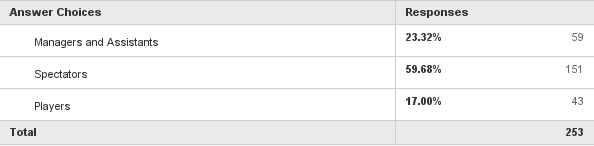 Answered: 363    Parents and Spectators
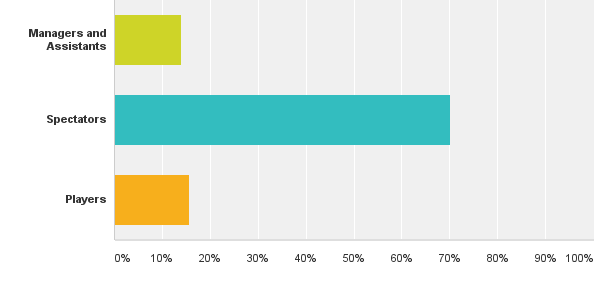 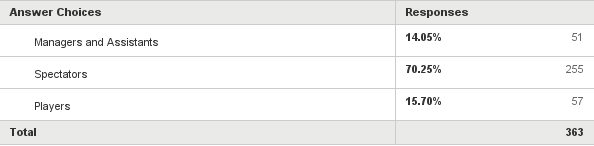 Q14: Respect Levels - What level of disrespect do you encounter weekly?
Answered: 101    Referee
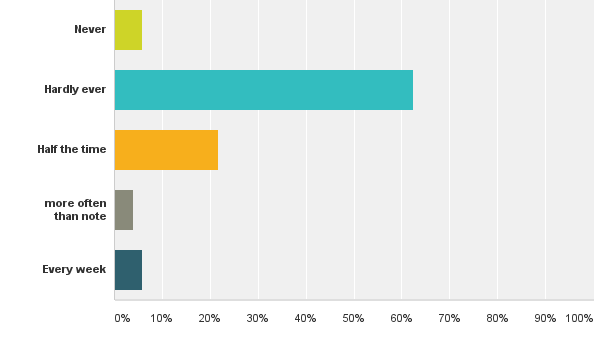 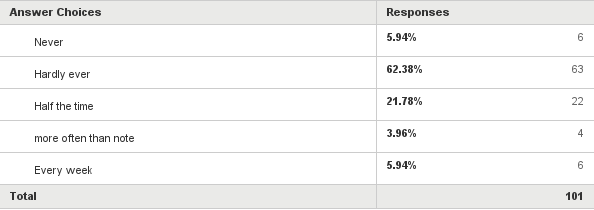 What percentage of Referees hold briefings with you?
Referees Do you hold pre match briefings with
Answered: Managers
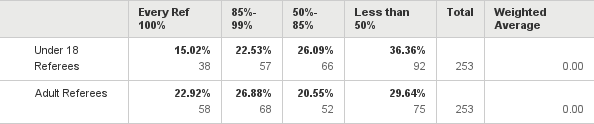 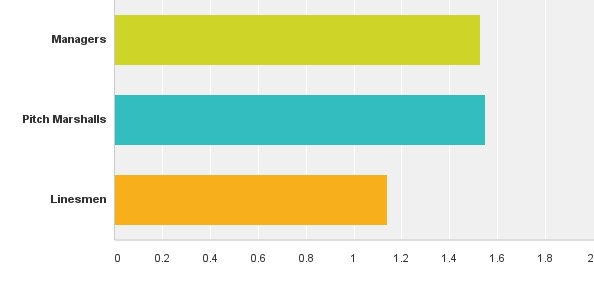 Answered: Pitch Marshalls
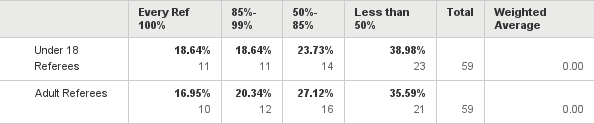 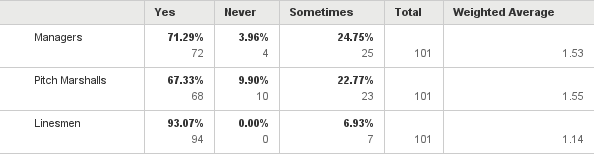 Answered: Linesman
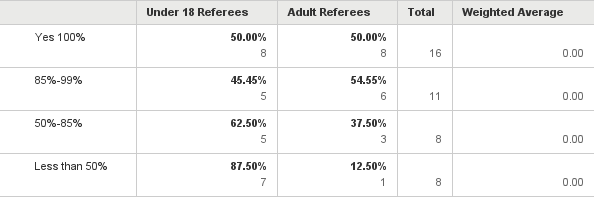 Q10: When you hold briefings with Pitch Marshalls are they aware of their roles in assisting you?
Answered: 101    Referee
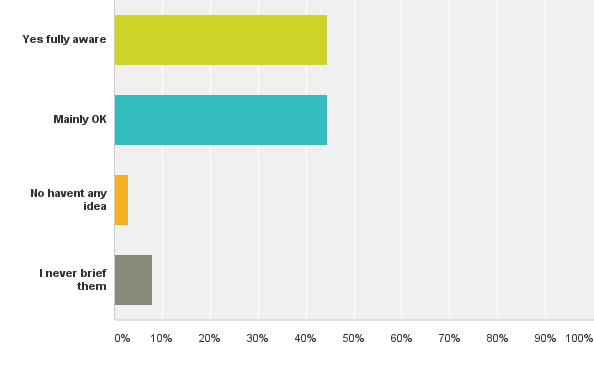 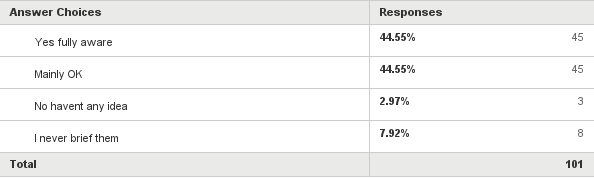 Q25: As a Pitch Marshall do you feel safe acting as a Pitch Marshall?
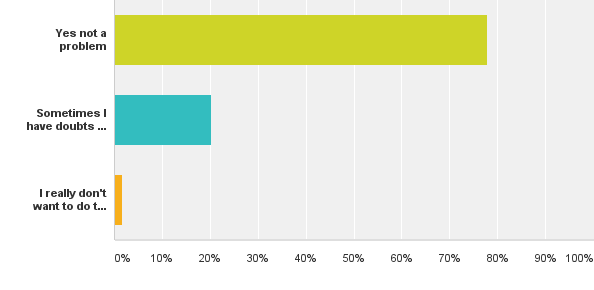 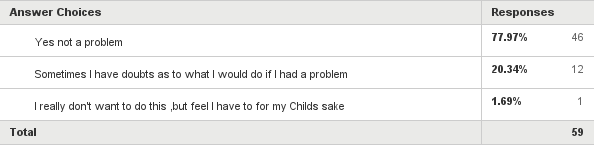 Q26: How do you feel about continuing to be a Pitch Marshall?
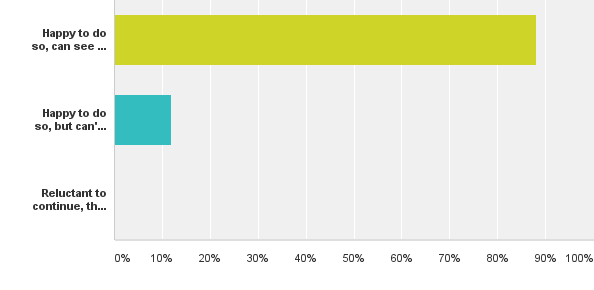 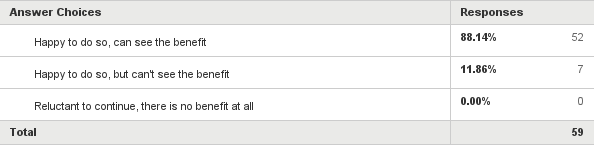 Q15: Respect Levels - Compared to last season is there an improvement
Answered: 101    Referees
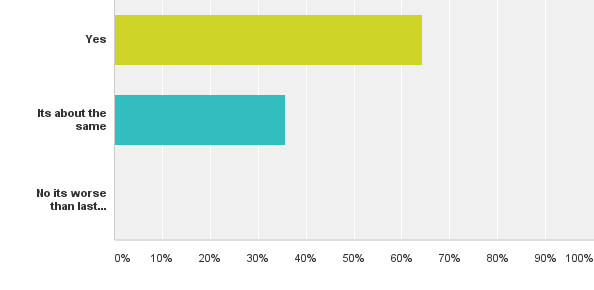 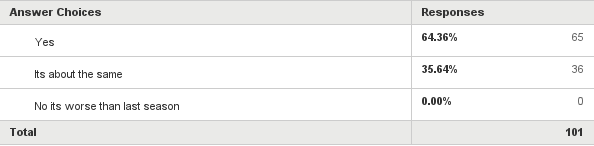 Answered: 363    Parents
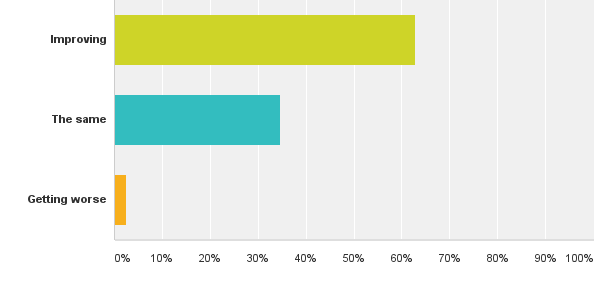 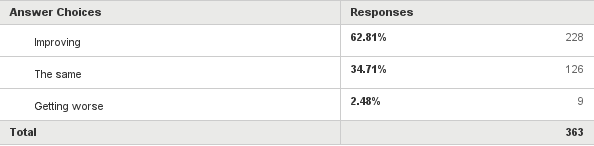 Q11: The League has given out good practice guidance for Clubs to ensure that their spectators do not stand behind the opposition Linesman. Are you aware of this guidance?
Answered: 101    Referee
Answered: 59    Pitch Marshall
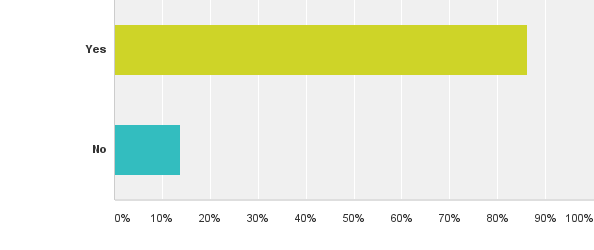 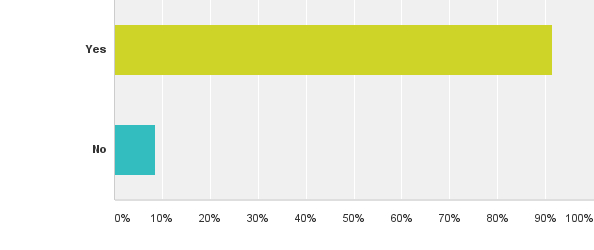 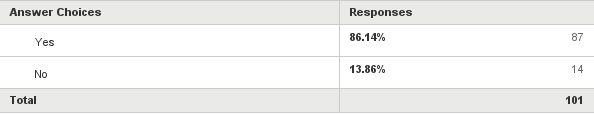 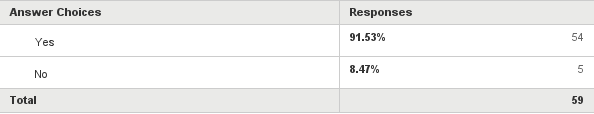 Answered: 34    Linesman
Answered: 253    Managers
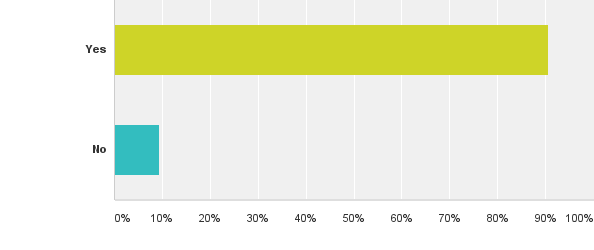 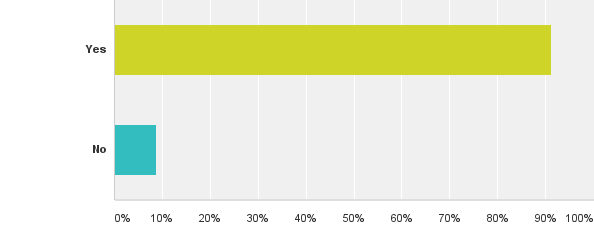 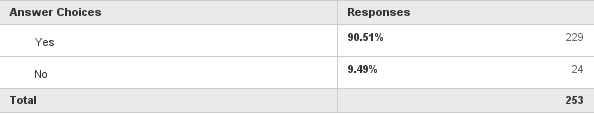 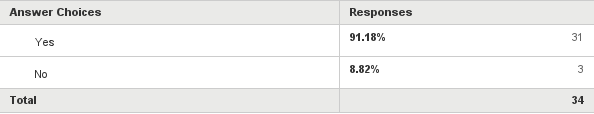 Q13: When No standing behind the Opposition Linesman is adopted do you believe it helps in reducing conflict on the touchline?
Answered: Referee
Answered: Manager
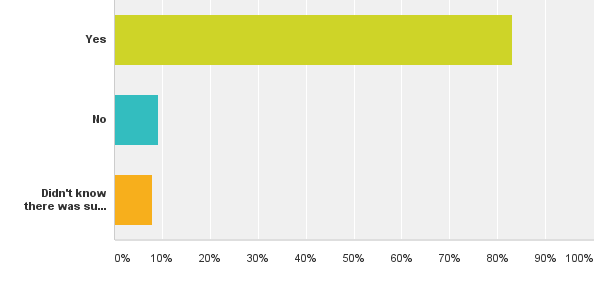 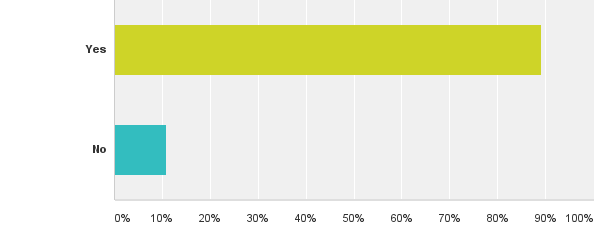 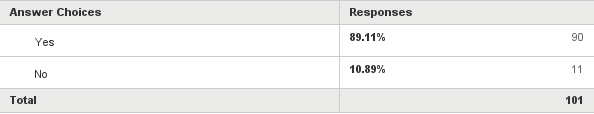 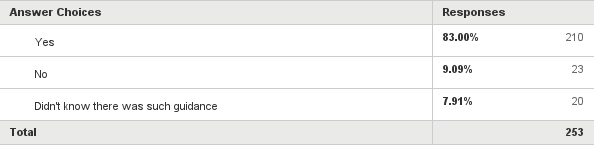 Answered: Pitch Marshall
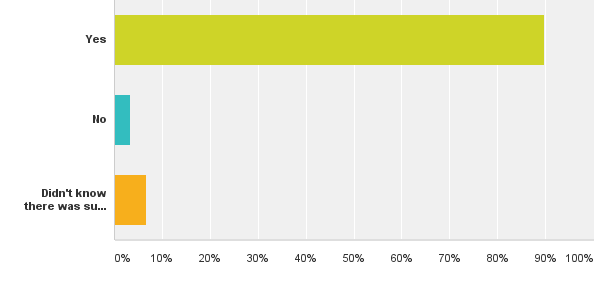 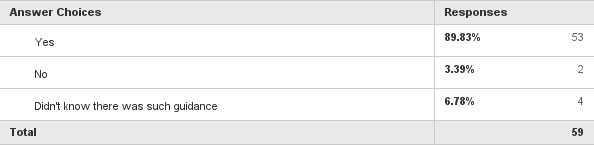 Answered: Linesman
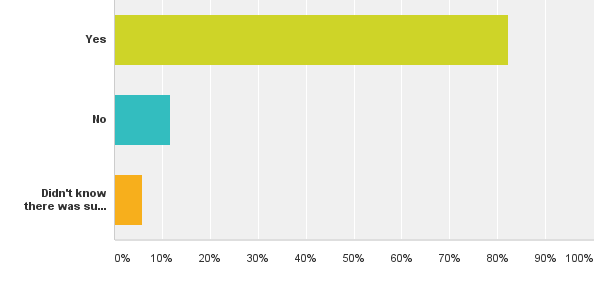 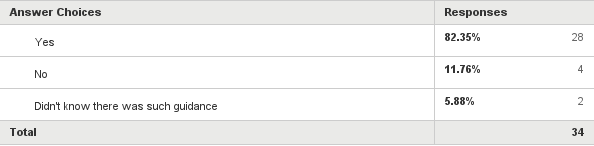 Answered: Parents
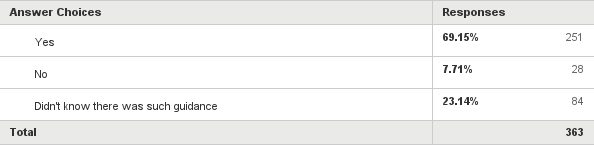 Q55: Linesman - As someone who runs the line do you feel the Good Practice Guidance on removing opposition spectators from behind you when implemented
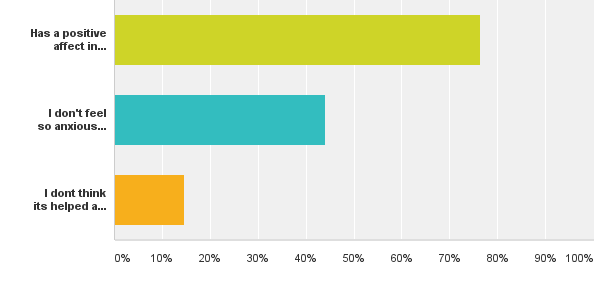 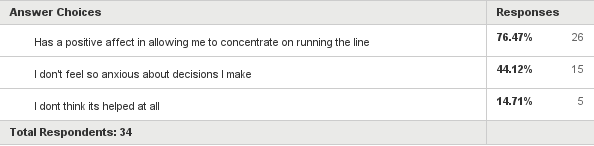 Summary
Q77: On Balance do you think the publicity of the Pilot including Match Day Signs (A Boards), visible Pitch Marshall's, awareness briefing and roped off area's, have contributed to improving the behaviours at Surrey Youth League football matches.
Answered: 796
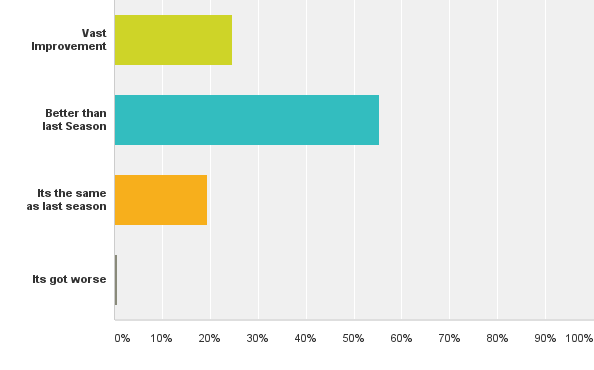 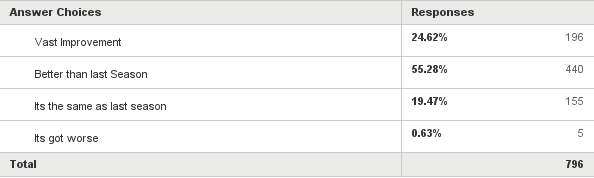 Q78: From your experience do you think all clubs are joining in the pilot
Answered: 796
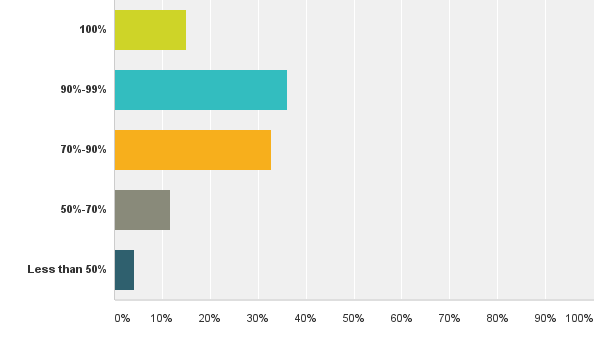 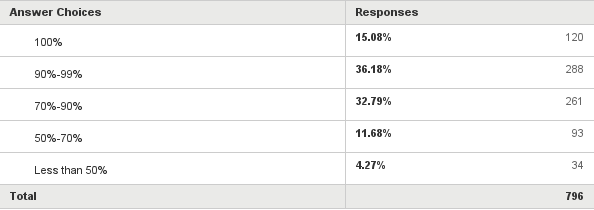 Q79: Do you believe that the Pilot is succeeding in its aims to improve touchline behaviour?
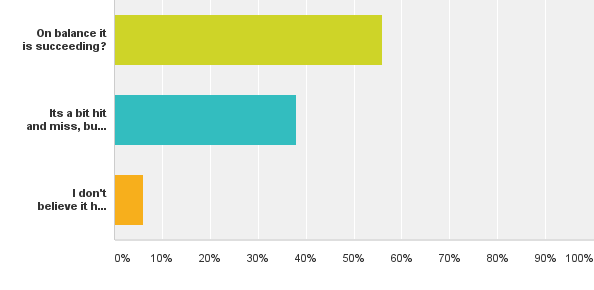 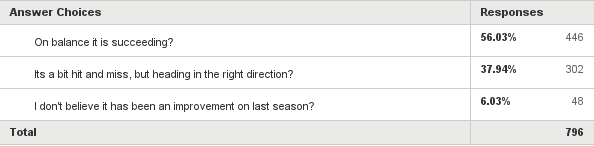 Q80: Have you seen situations where respect procedures have prevented a game degrading to something worse?
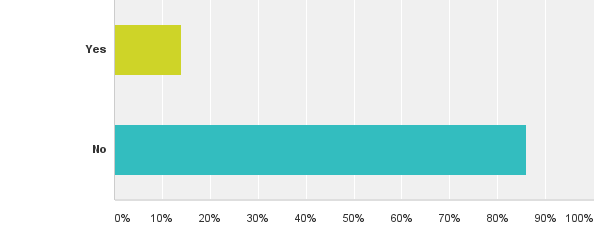 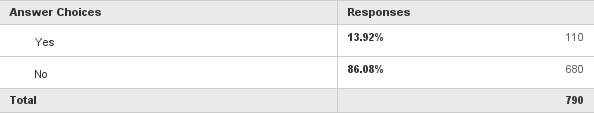 Q81: What area has contributed the most to improving behaviours
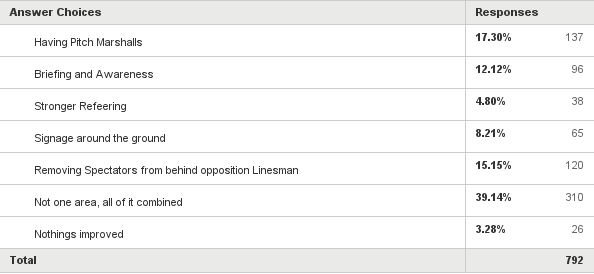 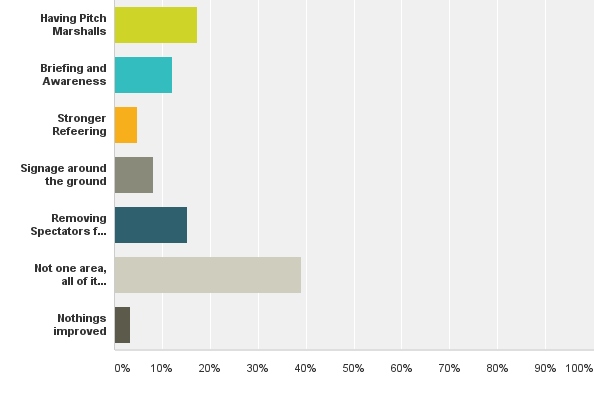 Q83: Currently the Pitch Marshall's are only compulsory at U11 to U15 age groups. Should the Pitch Marshall's be made compulsory at :-
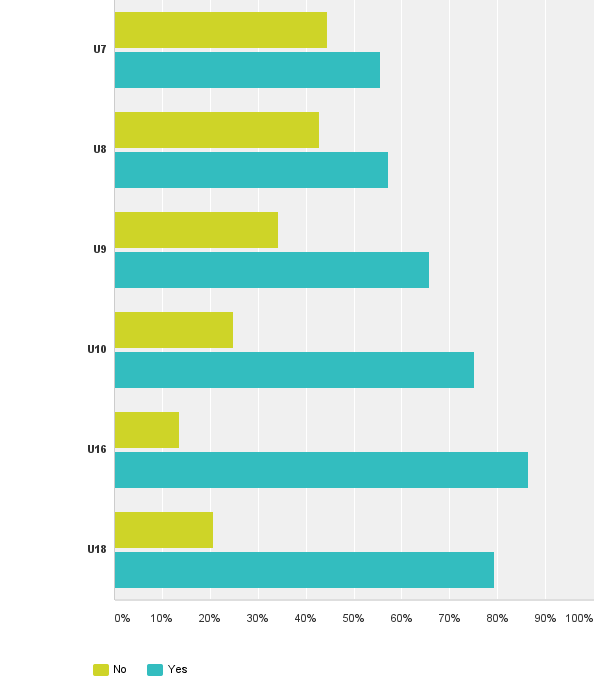 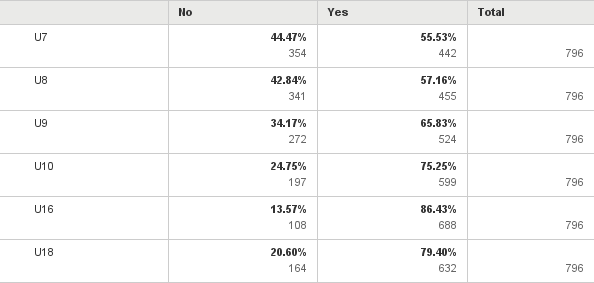 Q82: Would you support the Pilots continuation in its current form next season?
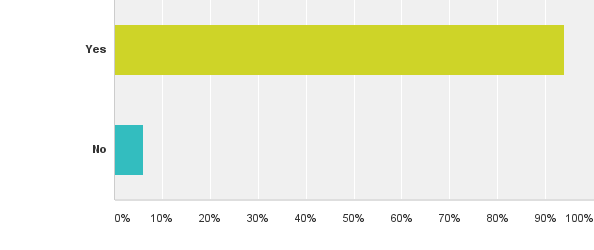 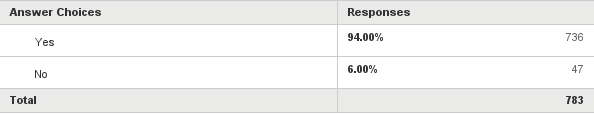